Kalman Filter and EM Algorithm Approach
The Spread Model
Kalman Filter
Kalman filter
Estimation using EM Algorithm
EM algorithm works in the form of Kalman smoother/filter.
Kalman
Filter
Kalman
Filter
smoother
smoother
smoother
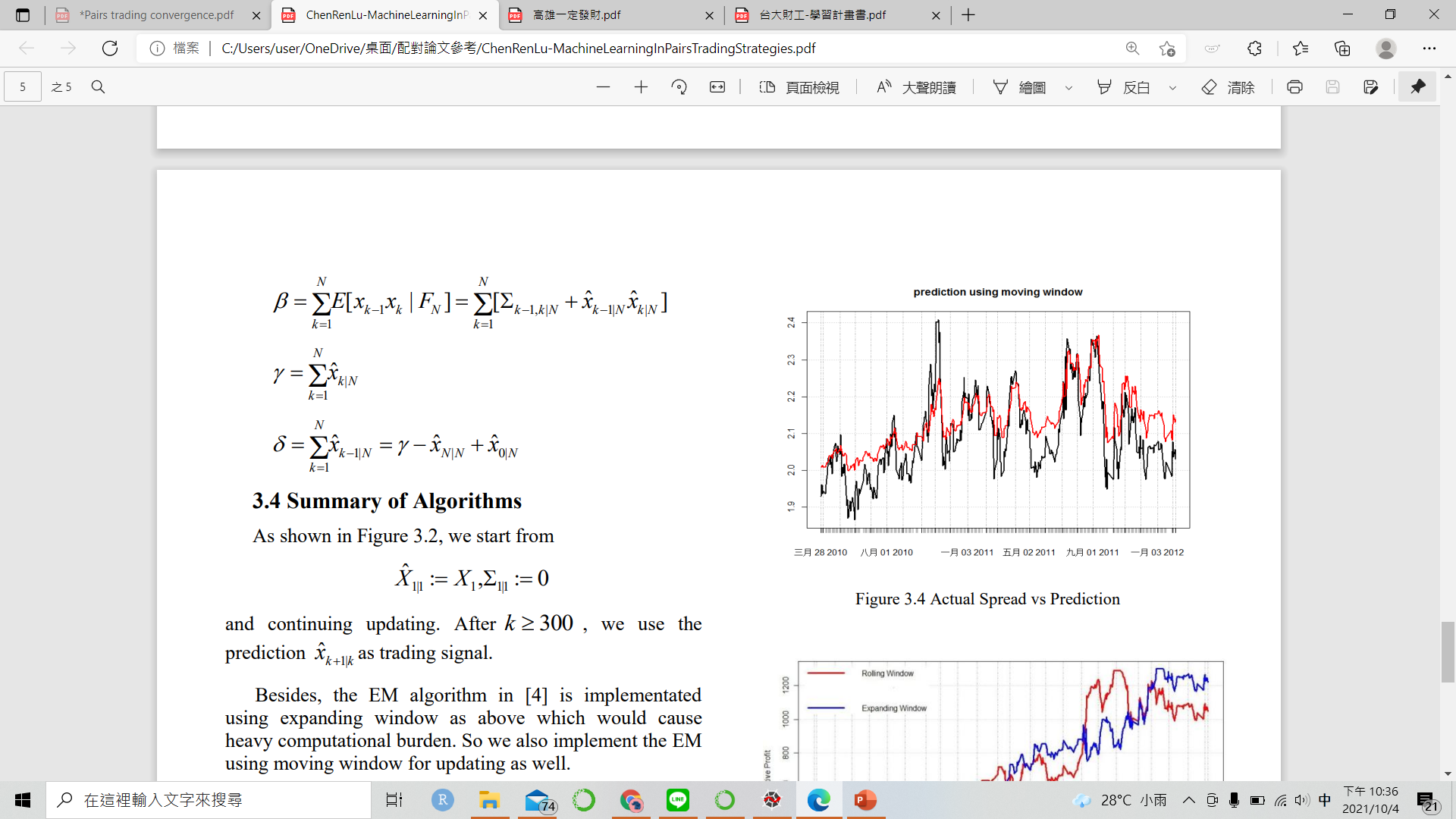